Тема:
ЗАДАЧІ НА 2 ДІЇ
В одній вазі 7 яблук, а в другій – 3. Скільки  яблук
у двох вазах?
В одній вазі 7 яблук, а в другій – на 4 менше. Скільки   яблук у другій  вазі?
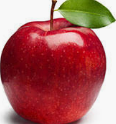 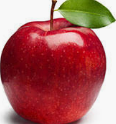 Про що ця задача?
 Розкажіть умову задачі (історію, 
    текст, розповідь).
 Озвучте питання задачі. Про що
    треба дізнатися?
 Якою дією будемо знаходити? Чому?
    Яке слово-маячок підказало?
 Який розв'язок задачі? 
 Яка відповідь? (Перечитайте питання
    і дайте відповідь).
 Скільки ми виконали дій, щоб розв'язати 
    задачу? (1 дія. Проста задача).
Про що ця задача?
 Розкажіть умову задачі (історію, 
     текст, розповідь).
 Озвучте питання задачі. Про що
     треба дізнатися?
 Якою дією будемо знаходити? Чому?
    Яке слово-маячок підказало?
 Який розв'язок задачі? 
 Яка відповідь? (Перечитайте питання
    і дайте відповідь).
 Скільки ми виконали дій, щоб розв'язати 
    задачу? (1 дія. Проста задача).
В одній вазі 7 яблук, 
а в другій – на 4 менше. Скільки  всього яблук 
у двох вазах?
7 – 4 = 3 (ябл.) –
 у другій вазі.
Про що ця задача?
 Розкажіть умову задачі (історію, 
     текст, розповідь).
 Озвучте питання задачі. Про що
     треба дізнатися?
 Чи можемо ми однією дією знайти відповідь на питання? 
    Чому?
 То що спочатку треба знайти? 
 А зараз можемо дати відповідь на питання?
  Яка відповідь? (Перечитайте питання
    і дайте відповідь).
 То скільки дій ми виконали?  (Дві. 2 простих задачі. Складена задача).
2. 7 + 3 = 10 (ябл.)
Відповідь: 10 яблук  усього.
На галявині літало 
14 метеликів, 4 – відлетіло 
до річки, а прилетіло – 
7 метеликів. Скільки  метеликів стало на галявині?
1. 14 – 4 = 10 (м.) - залишилося
2. 10 + 7 = 17 (м.)
Відповідь: 17 метеликів стало.
В автобусі їхало 23 пасажири. На першій зупинці зайшло ще 2, а на другій - вийшло  5. Скільки пасажирів стало в автобусі?
1. 23 + 2 = 25 (п.) – після І зупинки
2. 25 – 5 = 20 (п.)
Відповідь: 20 пасажирів стало.
Три рибалки спіймали 
36 окунів. Перший спіймав 12, другий – 8. Скільки окунів спіймав третій рибалка?
12 + 8 = 20 (ок.) –  перший 
і другий.
2. 36 – 20 = 16 (ок.)
Відповідь: 16 окунів спіймав третій рибалка.
ІІ спосіб: 36 – 12 – 8 = 16 (ок.)
На клумбі росло 
17 тюльпанів. 
9 – зрізали, а посадили 
5 нових. 
Скільки тюльпанів стало 
на клумбі?
В одній коробці 8 олівців,
а в другій – на 5 більше. 
Скільки  всього олівців у двох коробках?
У ящику 9 кілограмів слив. Продали 5 кілограмів, а потім досипали в ящик ще 8 кілограмів. Скільки кілограмів слив стало 
в ящику?
Молодці